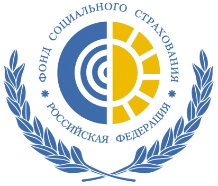 Меры по повышению эффективности работы по профилактике коррупции 
и практика урегулирования конфликта интересов 
в Фонде социального страхования Российской Федерации
Докладчик:
Первый заместитель председателя Фонда социального страхования Российской Федерации

Евгений Леонидович Писаревский
1
Фонд социального страхования Российской Федерации
2
3
1
Обязательное социальное страхование на случай временной нетрудоспособности и в связи с материнством
Обязательное социальное страхование от несчастных случаев на производстве и профессиональных заболеваний
Социальное обеспечение льготных категорий населения (инвалидов) 
ТСР, санаторно-курортное лечение и перевозка – агентская функция
52,0 млн. 
застрахованных
52,0 млн. 
застрахованных
5 млн. инвалидов
получателей услуг Фонда
4
Администрирование страховых взносов  - 
5,4 млн. страхователей
2
2
Специализированное финансово-кредитное учреждение при Правительстве РФ
Сеть социального обслуживания населения
ФСС РФ
Государственный страховщик
Управляющая компания центров реабилитации
Государственный орган  управления социальным страхованием
3
Контроль за соблюдением законодательства о противодействии коррупции
Отдел по профилактике коррупционных и иных правонарушений
Информация о коррупционных правонарушениях
Информация для проверки
по результатам проверок Фонда
по итогам внешних проверок
Департамент контрольно-ревизионной работы
При проверке
 РО Фонда
Проверка информации о коррупционных правонарушениях
Проверка деятельности РО Фонда в части соблюдения законодательства о противодействии коррупции
Своевременное выявление и устранение условий совершения коррупционных правонарушений
Контроль за устранением коррупционных правонарушений, выявленных проверками Фонда и внешними проверками
Предотвращение коррупционных правонарушений
4
Анализ 100% представленных сведений о доходах
Обеспечение своевременного представления работниками полных и достоверных сведений о доходах
Организация исполнения установленных законодательством антикоррупционных требований
Проверки полноты и достоверности сведений о доходах при наличии оснований
Мероприятия по формированию отрицательного отношения к коррупции
Обеспечение эффективности работы комиссий центрального аппарата и территориальных органов по соблюдению требований к служебному поведению и урегулированию конфликта интересов
Мероприятия по разъяснению работникам антикоррупционных ограничений, запретов и требований
Иные мероприятия, предусмотренные антикоррупционным законодательством
85 региональных отделений
366 филиалов
1143 уполномоченных
12 центров реабилитации
В Фонде работает – 32 220 человек, из них 16 791 работник представляют справки о доходах
5
Организация работы по профилактике коррупции в Фонде
5
Анализ представляемых работниками справок о доходах, расходах, об имуществе и обязательствах имущественного характера
Решение задач в постоянном взаимодействии с
Анализ сведений, содержащихся в личных делах работников
Контрольно-ревизионным подразделением Фонда
Обеспечение проведение заседаний Комиссий центрального аппарата и территориальных органов
Отдел по профилактике коррупционных и иных правонарушений Фонда
Правовым подразделением Фонда
Проверки полноты и достоверности сведений о доходах, контроли расходов, проверки соблюдения требований к служебному поведению
6 работников
85 работников территориальных органов
Профильными подразделениями Фонда
12 работников ФБУ центров реабилитации
Обеспечение соответствия правовых актов Фонда законодательству о противодействии коррупции
Должностные лица, непосредственно осуществляющие работу по профилактике коррупции в Фонде
Разъяснительная, методическая работа
Проведение проверок соблюдения территориальными органами законодательства о противодействии коррупции
Выполнение иных задач, предусмотренных законодательством о противодействии коррупции и Национальными планами
Способы выявления и урегулирования конфликта интересов
6
Возможность возникновения личной заинтересованности при совместной работе родственников/свойственников при подчинённости/подконтрольности
Возможность возникновения личной заинтересованности при заключении и исполнении государственных контрактов
Управляющий отделением назначает и выплачивает свыше 8 лет своему отцу, бывшему управляющему тем же отделением ежемесячные суммы в связи с профессиональным заболеванием, в 7 раз превышающие положенные по закону
Управляющий отделением арендует для нужд отделения нежилое помещение у индивидуального предпринимателя – своей матери по цене, превышающей среднюю
Руководитель структурного подразделения центрального аппарата – член закупочной комиссии длительное время работал в организации – победителе аукциона
Приём на работу управляющим в территориальный орган Фонда своего родственника в нарушение 
п. 3 постановления Правительства России № 568 2013 года
Проведение проверки, рассмотрение Комиссией по соблюдению требований к служебному поведению и урегулированию конфликта интересов
Заявление работником самоотвода
Увольнение родственника или управляющего
Увольнение в связи с утратой доверия, снижение выплат отцу
Увольнение в связи с утратой доверия, расторжение контракта
Исключение участия работника в заседании комиссии
Принимаемые меры для повышения эффективности профилактики коррупции
7
Обеспечение своевременного представления полных и достоверных сведений о доходах
Предотвращение возможности конфликта интересов при выполнении иной оплачиваемой работы, совместной работы родственников, назначения и предоставление страхового обеспечения родственникам работников
Проведение анализа и проверок сведений о доходах и расходах, контролей за расходами
Постоянная разъяснительная работа
Системная выработка Комиссиями центрального аппарата Фонда и его территориальных органов по соблюдению работниками требований к служебному поведению и урегулированию конфликта интересов мер повышения эффективности антикоррупционной работы
Проведение анализа, проверок и рассмотрение на заседаниях Комиссий центрального аппарата Фонда и его территориальных органов по соблюдению работниками требований к служебному поведению и урегулированию конфликта интересов каждого случая назначения страхового обеспечения родственникам
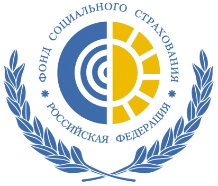 Спасибо за внимание!
2018 г.
9